Počítačová grafika III Světlo, Radiometrie – Cvičení
Jaroslav Křivánek, MFF UK
Jaroslav.Krivanek@mff.cuni.cz
Příklady
Spočítejte velikost povrchu jednotkové koule.

Spočítejte velikost povrchu kulového vrchlíku o úhlu q0.

Spočítejte velikost povrchu kulového pásu mezi úhly q0 a q1.

Spočítejte velikost povrchu „melounu“ o úhlu f0.
2
PG III (NPGR010) - J. Křivánek 2011
Příklady
Pod jakým prostorovým úhlem pozorujeme (nekonečnou) rovinu z bodu mimo tuto rovinu?

Pod jakým prostorovým úhlem pozorujeme kouli o poloměru R, jejíž střed je vzdálen D od stanoviště?
3
PG III (NPGR010) - J. Křivánek 2011
Příklady
Jaký je výkon (tok) izotropního bodového zdroje s konstatní zářivostí (intenzitou) I ve všech směrech.
4
PG III (NPGR010) - J. Křivánek 2011
Izotropní bodové světlo
Celkový tok:
5
Příklad
Jaký je výkon (tok) bodového zdroje se zářivostí (intenzitou):
6
PG III (NPGR010) - J. Křivánek 2011
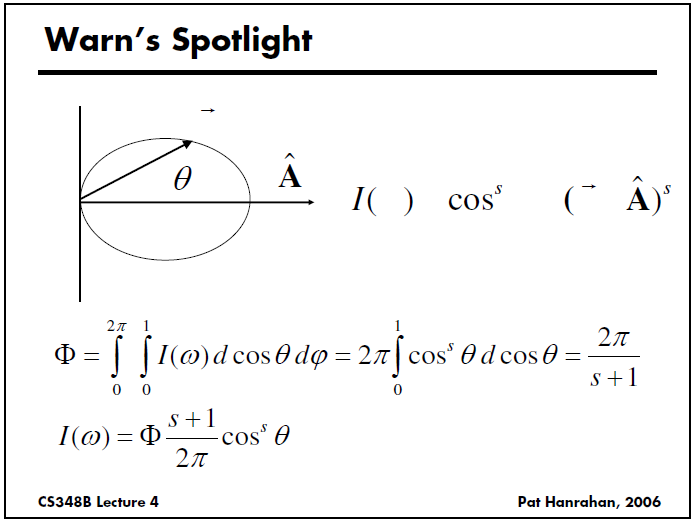 Příklad
Jaký je výkon (tok) bodového zdroje se zářivostí (intenzitou):
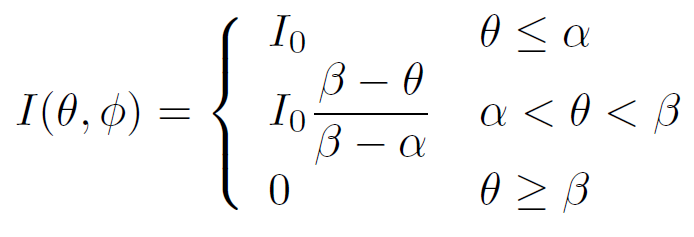 8
PG III (NPGR010) - J. Křivánek 2011
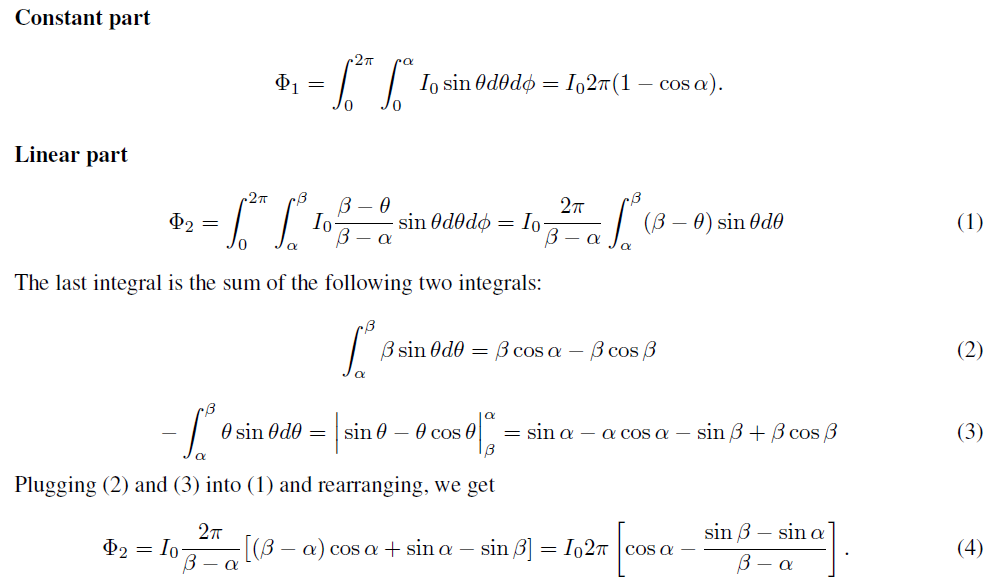 Výpočet
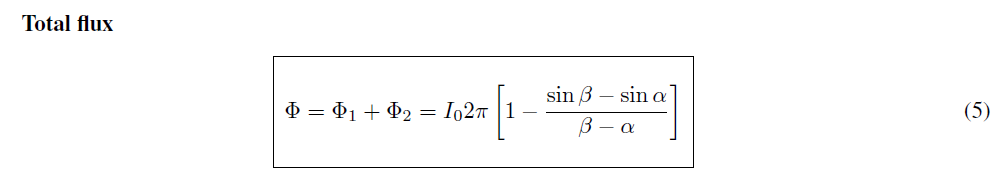 9
PG III (NPGR010) - J. Křivánek 2011
Otázka
Závisí pozorovaná světlost rovnoměrně osvětlené stěny na vzdálenosti z jaké ji pozorujeme?

Co když je na stěně osvětlená pouze malá plocha A?
10
PG III (NPGR010) - J. Křivánek 2011
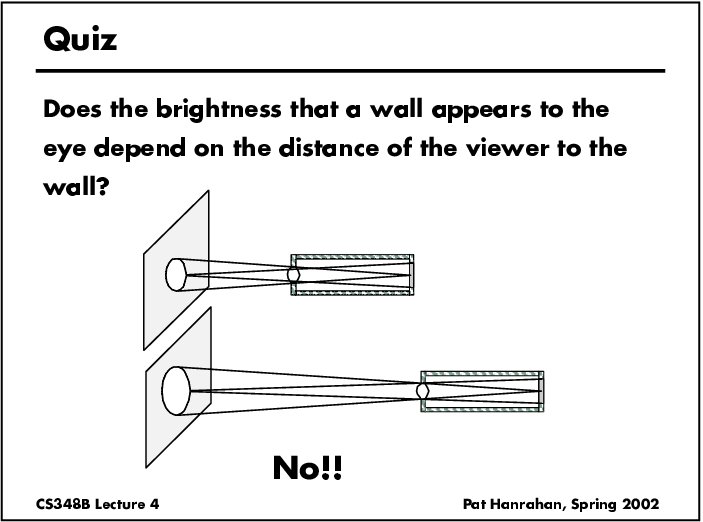 Otázka
Co když je na stěně osvětlená pouze malá plocha A?
12
PG III (NPGR010) - J. Křivánek 2011